Кыргызстан кооперативдер Союзу
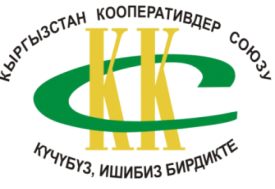 ТЕМА:    Кыргыз Республикасындагы кооперативдер кыймылынын онугуу жолундагы койгойлор жана алардын
 чечилуу жолдору



Докладчик: Иманбекова Айнура Касымкуловна
Кириш соз
Айыл чарба багытындагы жерлерди мамлекеттен ажыратуунун жана менчиктештируунун натыйжасында Кыргыз Республикасында  300 минден ашуун дыйкан  чарбалар тузулуп, бугунку кунго чейин алар, азык-тулуктордуу  ондуруп алуу сыяктуу эле, аларды сатып откорууго байланыштуу чечилиши  кыйла койгойлуу маселени жараткан кыйынчылыктарга  дуушар  болушууда.
Учурдагы койгойлор
Насыяларды алууда
Насыянын кымбаттыгы 
Техникалардын эскилиги
Уроондор эскиргендиги
Сатууда жана баанын арзандыгы б.а сатуудагы ортомчулардын коптугу
Камсыздандыруунун жоктугу ж.б.
Учурдагы койгойлордун дагы бир болугу
Мамлекет тарабынан берилип жаткан женилдетилген кредитти таратуудагы токтомдун кооперативдер учун койгон шарттар туура келбегендиги, мисалы: токтом кооперативдердин балансында айыл чарба багыттындагы жердин болушун талап кылат, же арендагы алышын, бирок дуйно жузундо кооперативдер оз мучолоруно кызмат гана корсотушот, ал эми жерлерди кооперативдин балансына беруу жагы дагы КР мыйзамдарына да туура келбейт.
Койгойлордуу чечуунун жолдору
Дуйнолук тажырыйбаларга таянсак, мына ушундай койгойлуу маселерди чечуунун эн жонокой жана натыйжа бере турган формасы болуп, кооператив саналат .
Ошондуктан агардык жана жер реформасын андан ары онуктуруунун пай дубалы катары кооперативдерди тузуунун жана оркундотуунун зарылчылыгы келип чыгат.
результаты первого этапа проведения земельной и аграрной реформы в Кыргызской Республике
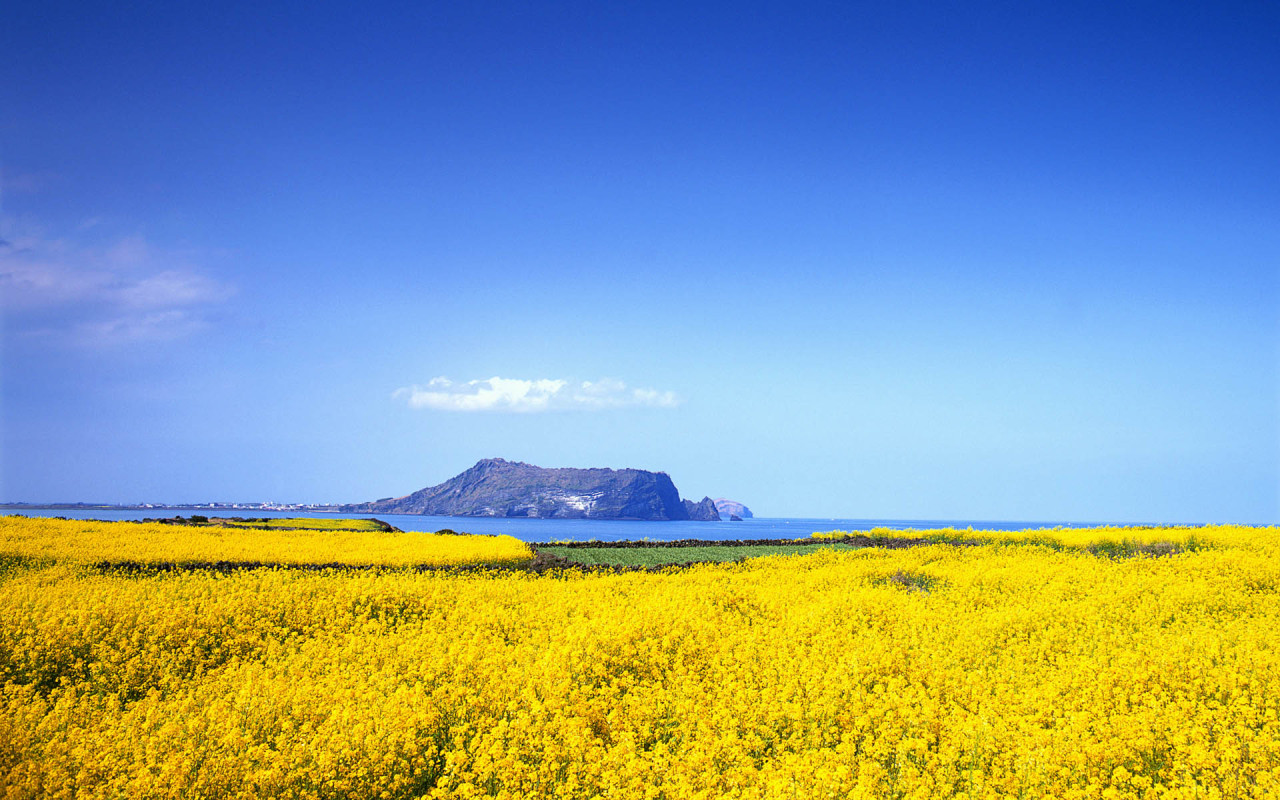 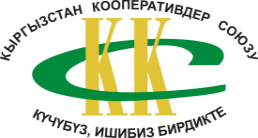 СЛАЙД №3Количество действующих сельскохозяйственных кооперативов и крестьянских хозяйств (единиц)
Источник: Национальный статистический комитет КР
Эмне себептен кооперативдер онукпой жатат?
Кооперативдин идеясын жана принциптеринин  пропагандалоо, тушундуруу жана маалымат беруу иштери боюнча массалык маалымат каражаттары аркылуу иш чаралардын жоктугу
Мамлекеттик кызматкерлердин, элдин арасында жаны моделидеги кооператив жонундо тушунуктун жоктугу 
М: салыктар  боюнча проблема жок болсо дагы аны элдер билбейт же болбосо мамлекеттик кызматкерлер  кооператив оз мучолоруно кызат гана корсотуучу фермердик уюм экенин  билпейтейт.
Кооперативдерди уюштуруу жана онуктуруу учун эмне кылуу керек?
Онуккон мамлекттердин тажырыйбасын карасак, айыл чарбасы абдан опурталдуу сектор болгондуктан, мамлекеттин саясатынан абдан коз каранды деп эсептешкен, ал эми мамлекттин азык тулук коопсуздугун чечуудо кооперативдердин ролу чон экенинин белгилеп айыл чарба кооперативдеринин онугушууно ар тараптуу жана системалуу турдо колдоо корсотушкон.
Кооперативдерди уюштуруу жана онуктуруу учун эмне кылуу керек?
Биз изилдеген коптогон мамлекттердин тажырыйбасында  кооперативдерди колдоо «Олконун азык тулук коопсуздугу боюнча саясаты» деп аталган мамлекеттик программалардын/саясаттардын алкагында ишке ашкан.
Ал эми Япониянын тажырыйбасын карасак «кооперативдер системасын» мамлекет агрардык жана социалдык саясаттарын жургузуудогу канал катары колдонушат, ошентип, эл менен мамлекттин ортосунда копуро болуп турат.
Кооперативдерди уюштуруу жана онуктуруу учун кандай чечимдерди кабыл алуу керек?
Мамлекетибизде мындай саясат жок болгондуктан, 
биринчиден, кооперативдерди онуктуруу боюнча мамлекеттик программа иштелип чыгуу зарыл. Ушул программага баардык койгойлорду чечуу жолдору камтылып, келечекте кооперативдик структуралар тузулуп, ал КР кооперативдик системасына  айланышы  керек.
экинчиден, анын аткарылышын козомолдоп туруу учун атайын Кооперативдик Совет тузуу  зарыл.
Программа эмнелерди озуно камтыш керек
1.  Финансы-кредит жана инвестиция маселери 
2.  Сатуу жана жабдуу маселери
3. Камсыздандыруу маселеси
4. Маалымат жеткируу, методикалык кызматтар жана окуу, консультация иштери боюнча
5. Салык жана социалдык фондун тарифтери
6. Мамлекеттин жер фондусунан ижарага жерди алып пайдалануу маселери  
7. Жергиликтуу бийлик менен кооперативдердин ортосундагы мамилелерди чындоо
8. Мыйзам  базана байланышкан маселерди жонго салуу 

(ар кандай аталыштагы кооперативдердин аталыштарын бир тушунуко алып келуу –б.а. сельхоз кооператив, семенной кооператив, производственный кооператив, переработывающий, сервисный кооператив, товардык-сервистик кооператив ж.б., техсервис)
12
Финансы-кредит жана инвестиция маселери
Жакынкы аралыкта жасалчу иштер:
 Мамлекеттен берилип жатакан женилдетилген кредиттен атайын квота болуп беруу
1) Таркатуу жагы формалдуу болбош учун атайын критерийлер коюлган документ иштелип чыгыш керек. 
М: мучолордун саны 50 адамдан ашык болусун, мучолорунун жеринин колому дагы 20-30 гектардан ашык деген сыяктуу ченемдерди коюп, ошого жараша насыянын коломун белгилоо
Ж.о.э кооперативдик принциптердин сакталышы талап кылуу
13
Финансы-кредит жана инвестиция маселери
Алыскы аралыкта аткарылуучу иштер
1) Дуйнолук практикада аз пайыздагы насыяны  «Кооперативдик банк» берип келет, анткени ал банктын насыя алуучулары дагы, ээлери дагы оздору  дыйкандар болгондуктан насыянын наркы жогору болбойт, себеби ортомчунун маржасы жок.
М: Японияда  2-3% ти тузот.
Финансы-кредит жана инвестиция маселери
Мына бул багытта иш алып барууда Союз 2013-жылы 1-КООПЕРАТИВДИК ФОРУМ откоруп, жыйынтыгында, жумушчу топ тузулуп, бул мыйзамдын концепциясы иштелип чыкан эле. Эгерде максатыбызга жетип келечекте «Кооперативдик банк» иштеп калса анда насыя алуу жагы абдан эле женил жана арзан болмок.  М: Японияда азыркы биздикиндей болгон Айыл- чарба Банкы болгон, банкты 30 жылдын ичинде кооперативдер сатып алышкан, приватизация 1987-жылы эле аяктаган.
Сатуу жана жабдуу маселери
Бул максатты ишке ашыруунун бирден бир жолу –бул пилоттук долбоорлор.
Кластер жолу менен кандайдыр бир пилоттук долбоорлорду ишке ашыруунун негизинде бул кооперативдик системаны тузуу.
Мисалы Союз пилоттук долбоорго 3-4 кластерди тандап алып аны ишке ашыруунун босогосунда турат.
Жогоруда айтылган женилдетилген каражаттсыз бул долбоордун ишке ашышы кыйын болот, ошондуктан долбоорлорду баштоодон мурда анын финансы жагын издедик.
Маалымат беруу, методикалык кызматтар жана окуу, консультация иштери боюнча
Кооперативдердин манызын тушундуруу максатында маалыматттарды  беруу учун телерадиодон пландуу турдо чыгып туруу, ал учун телерадиодон убакыт болуу жагы.
Окуу жана консультация иштерин алып баруу коп деле кыйынчылыка  жаратпайт анткени Эл аралык уюмдардын кобу  кажылайт, бул багытта азырынча иш чараларды биз алып баруудабыз.
17
Салык жана социалдык фондун толомдорунун тарифи
Союздун демилгеси жана коптогон аракеттери менен салык жана соцфондун толомдоруно байланышкан маселелер чечилген.
2009 жылы жаныдан иштелип чыккан КР Салык Кодекси менен кооперативдер баардык салыктардан бошотулган. Бирок ал жерде чектоолор туура эмес болуп калгандыктан, кайрадан демилге которуп, 2012 жылыдын 8-августуна КР Президентинин №154  жарлыгы менен тузотуу киргизилди.
Жана КР Президентинин №156 жарлыгы менен соцфондун толомдору  азайган.
Кооператив 17,25% тин ордуна 2% толойт
Жумушчу 10% озунун пенсиялык фондуна толойт
18
Жергиликтуу бийлик жана жер боюнча
Мамлекеттин жер фондусунан кооперативдер жерди ижарага алууда  ауксонго катышбастан тузмо-туз алуу жагы каралган.
Ижара акысынынын колому жер салыгынын коломунон 3 эседен ашык болбош керек деген сунуш киргизилген.

Ал эми жергиликтуу бийлик менен кооперативдердин ортосундагы мамилелерди чындоо боюнча кандай иш чаралар керек экенин дагы бир жолу тактоо керек. (конкретный механизмди иштеп чыгуу)
Камсыздандыруу
Бизде камсыздоо системасы онуккон эмес, ошондуктан бул багытта иш алып барууда эл аралык эксперттердин консультациясын алууга  муктажбыз. (Демек эл аралык, эксперт же болбосо атайын проектти тартуу)
Бул максатта иш алып барууда Япониянын тажырыйбасын колдонуу  натыйжалуу болот, себеби кооперативдик камсыздоо системасы абдан онуккон жана реалдуу.
20
Учурдагы койгойлорду чечуу жолдору
Жогоруда айтылгандардын баардыгын жонго салууда Эл аралык уюмдардын консультациясы жана жардамы абдан маанилуу, бирок азыркы тапта КРда кооперативдерди колдоо боюнча бир дагы Эл аралык уюм иштебейт. 
Мындан 7-8 жыл мурда ГТЦ Эл аралык уюму  тарабынан «Товардык жана сервистик кооперативдерди онуктуруу» (2003-2007) деген долбоордун алкагында:
 2004 жылы  кооперативдерин закону иштелип чыкан жана кабыл алынган.
2007 жылдын февраль айында 140 кооперативдин башын бириктирип Кыргызстан кооперативдер Союзун (ККС) туптоп берип ишин аяктаган.
Учурдагы койгойлорду чечуу жолдору
Азыркы учурда Союз ГТЦ долбоору баштаган иштерди улантып жатат. 
2009 жылы Союздун кызматкерлери тарабынан кооперативдерди онуктуруу боюнча мамлекеттик программа иштелип чыккан. Бирок  кандайдыр бир себептерден улам, МСХ и М КР окмотко откоро албай келет. 
Программаны бугунку кундо кайрадан карап чыгып жатабыз, себеби арасынан кээ бир маселелер озунун актуалдыгын жоготту. (М: салык жана соцфонд толомдору)
Учурдагы койгойлорду чечуунун жолдору
Бул багытта Кыргызстан кооперативдер Союзу  Япондук Эл аралык уюм (ЖАЙКА ) менен кызматташууда. Алардын кооперативдик системасы  бизге абдан ылайыктуу келет экен. Азыркы учурда алар менен кооперативдерди онуктуруу боюнча долбоор баштоо максатында изилдоо иштери жургузулуп жатат. Изилдоо 2012-жылдан башталган. 
Бул долбоорду тартып келуудо жеке эле коомдук уюм аракет кылбастан мамлекет дагы Япония элчилигине кайрылуусу керек.
Японская система кооперации
24
Ожидаемые результаты (создание кооперативной структуры и  их системы)
СОЮЗ
Кооператив ный банк
Центральный кооператив
Страховой кооператив
Руководство/ консультация, обучение, аудит и информация
Кредитование, депозит
Экономические/обеспечение и сбыт (торговля)
Взаимное страхование
Региональные(федерации) комплексные и специализированные кооперативы (в состав входит несколько сельских кооперативов)
Сельские комплексные и специализированные кооперативы 
(объединяют  фермеров в одном селе и/или Айыл Окмоту)